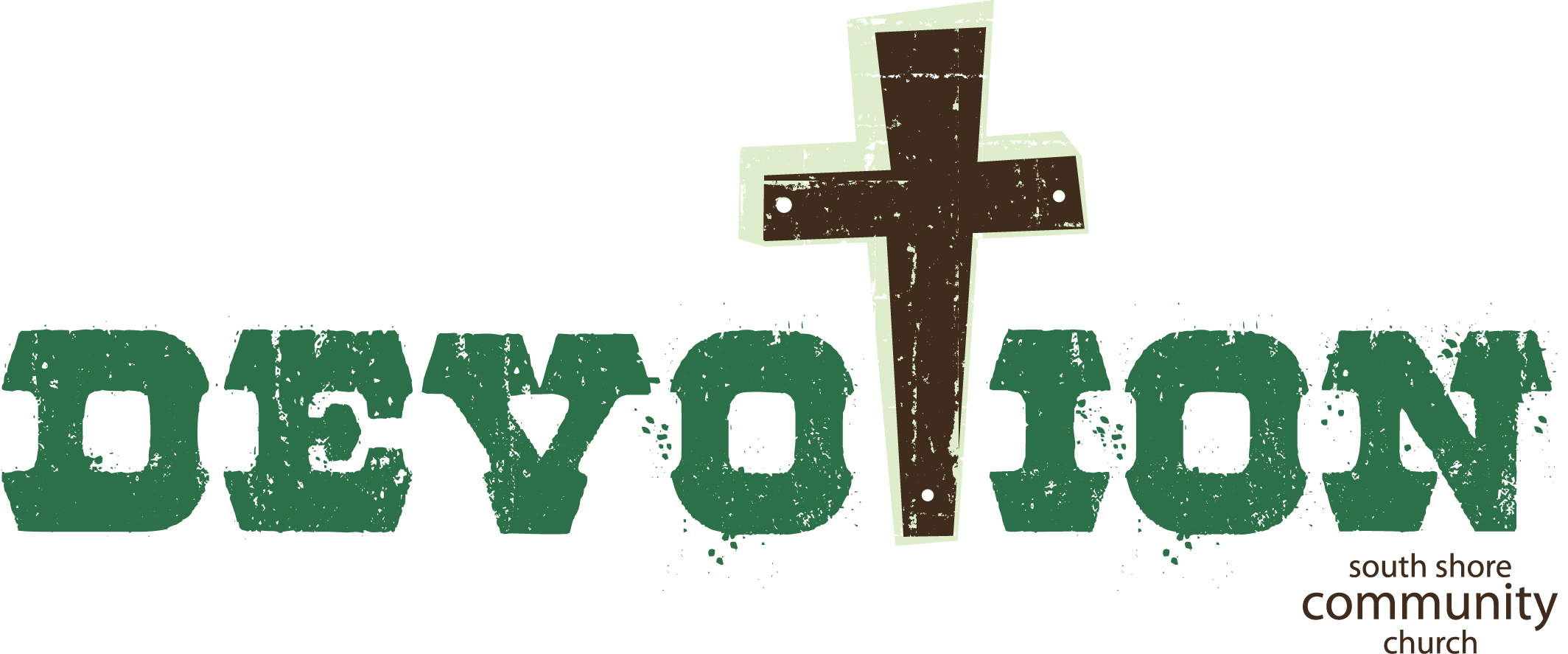 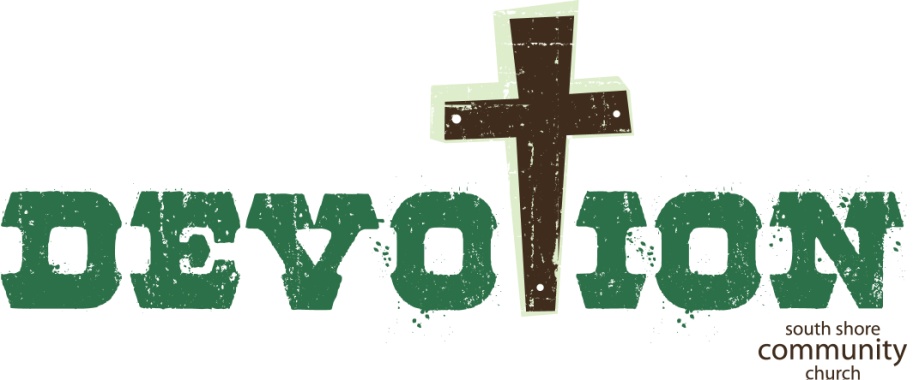 Some people’s prayers solicit more answers from heaven.  Why?
Why is it important?  (World in bondage; Sadducees – “Are you not in error…?”)
Paul said, “My message & my preaching were not with wise & persuasive words, but with a demonstration of the Spirit’s power, so that your faith might not rest on men’s wisdom, but on God’s power.” (changing world)
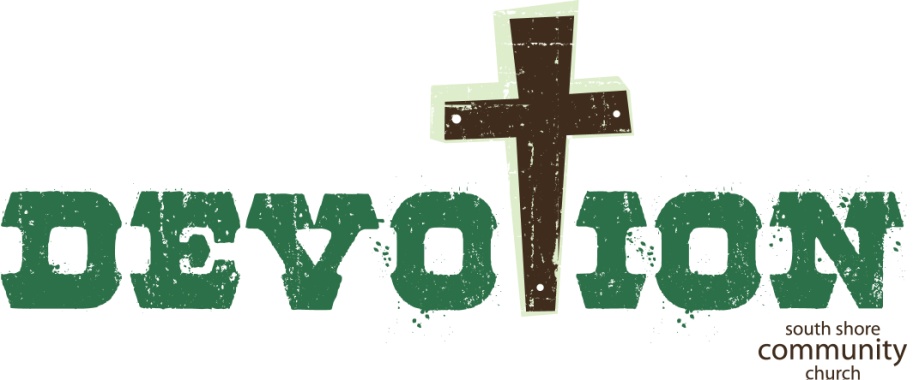 The early church saw God display His great power.  It flowed from their devotion to Jesus. Acts 2:42, “They devoted themselves to the apostles’ teaching, and to the fellowship, to the breaking of bread and to the prayers.”  
I want to look at two things in Acts about their devotion to prayer that led to this demonstration of power which is necessary for this radical advancement of the Kingdom of God.
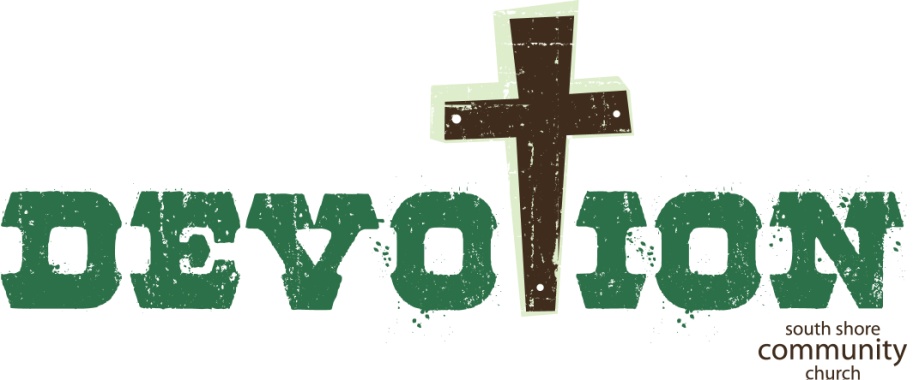 First, power often flows from intimacy.  Therefore we must be devoted to pursuing face to face time with God in prayer.  John 15:5, “I am the vine; you are the branches.  If a man remains in me and I in him, he will bear much fruit; apart from me you can do nothing.” (Home access)
Does this mean God won’t answer your prayer unless you’re close to him?  No. God is always drawn to a broken & contrite heart.
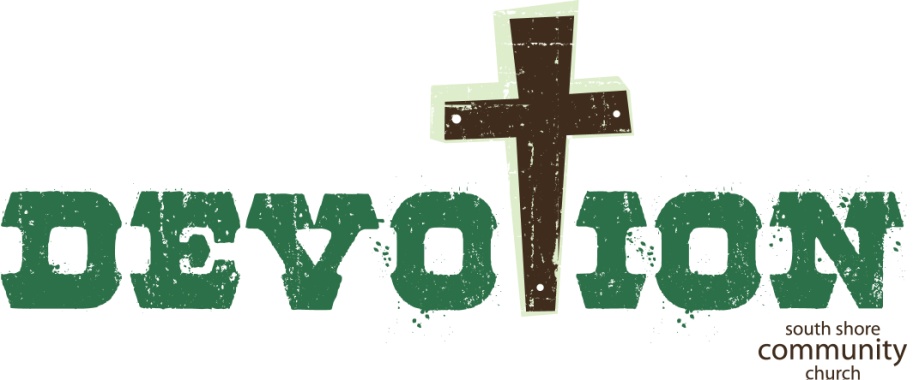 First, power often flows from intimacy.  Therefore we must be devoted to pursuing face to face time with God in prayer.  
But, if we want to see more consistent powerful answers to prayer, we must draw near to God. Part of drawing near to God is holiness. Jesus said, “Blessed are the pure in heart for they shall see God.” (James 4:3) (IF prayer)
We have to live a lifestyle of intimate prayer.  (Mt 17 – disciples stuck) (Acts 3-4)
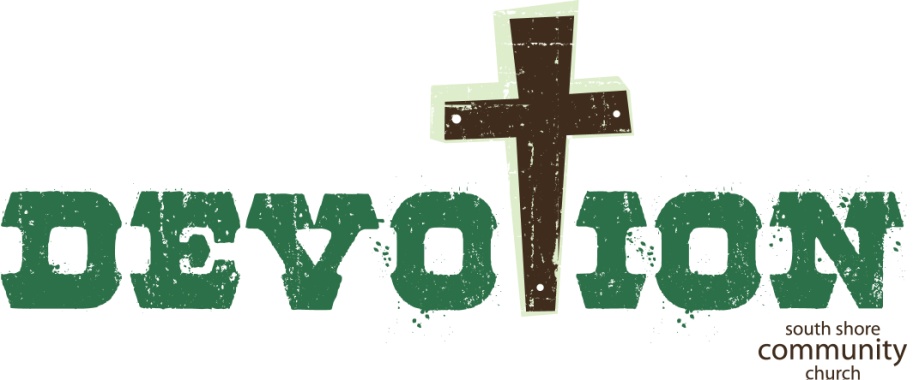 First, power often flows from intimacy.  Therefore we must be devoted to pursuing face to face time with God in prayer.  
Acts 4:13, “When they saw the courage of Peter & John and realized that they were unschooled, ordinary men, they were astonished and they took note that these men had been with Jesus.” (problem – ‘crank it up’) (devoted time – ACTS + L)
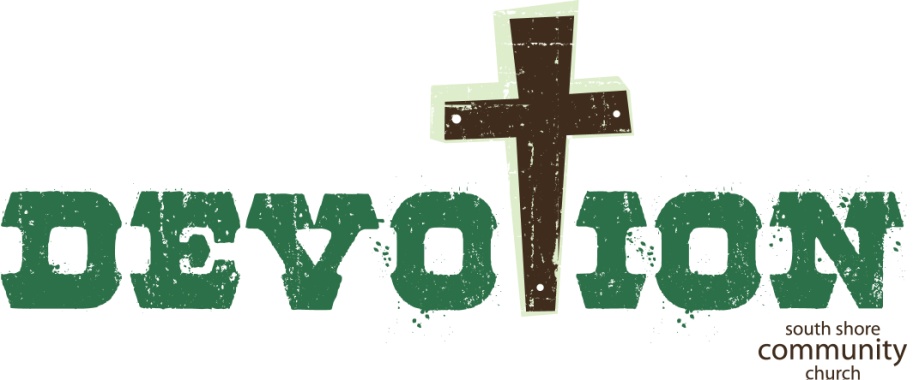 Second, power often follows the baptism of the Spirit.  Therefore we must be devoted to pursuing more of the fullness of God’s Spirit in our lives. (Acts 1:8, Jesus said to the disciples, “You will receive power when the Holy Spirit comes on you.”)  The baptism of the Spirit comes with power.  But, a word of caution here:  We don’t seek the baptism for power.  Again, motive matters.  We seek God & God’s glory. (e.g., Acts 8 – Simon the sorcerer)
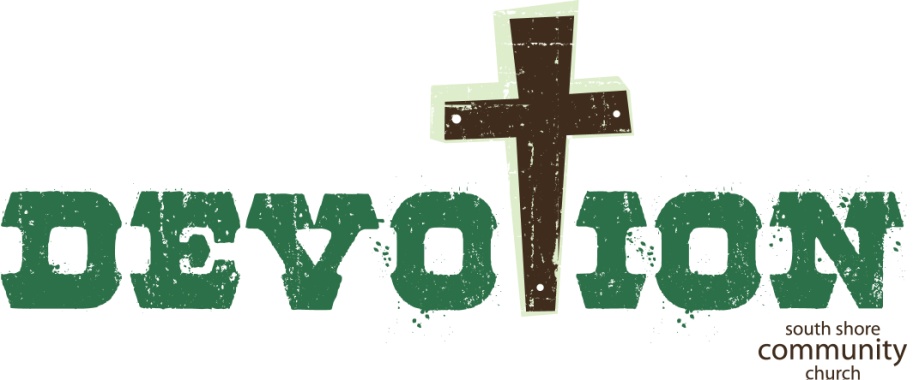 Second, power often follows the baptism of the Spirit.  Therefore we must be devoted to pursuing more of the fullness of God’s Spirit in our lives. 
John 15:7-8, “If you remain in me and my words remain in you, ask whatever you wish, and it will be given to you.  This is to my Father’s glory, that you bear much fruit.” (answering your prayer)
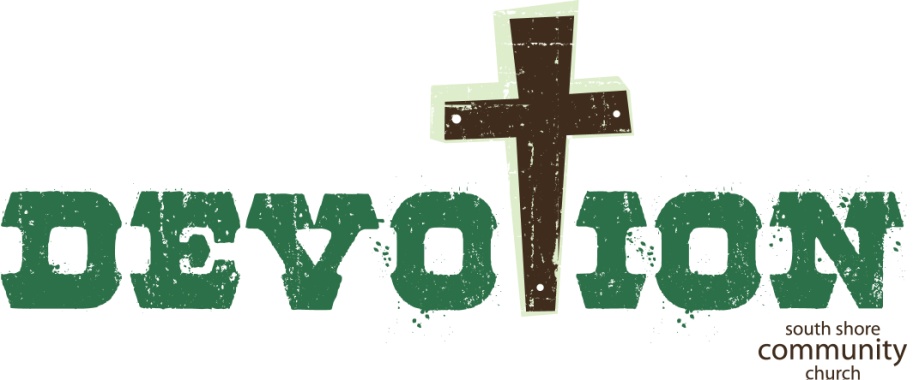 Second, power often follows the baptism of the Spirit.  Therefore we must be devoted to pursuing more of the fullness of God’s Spirit in our lives. 
We seek ongoing encounters, baptisms, and fillings of the Spirit. We have to be devoted to pursuing the fullness of God’s presence in our lives. (Acts 2, 4) (increased pursuit)
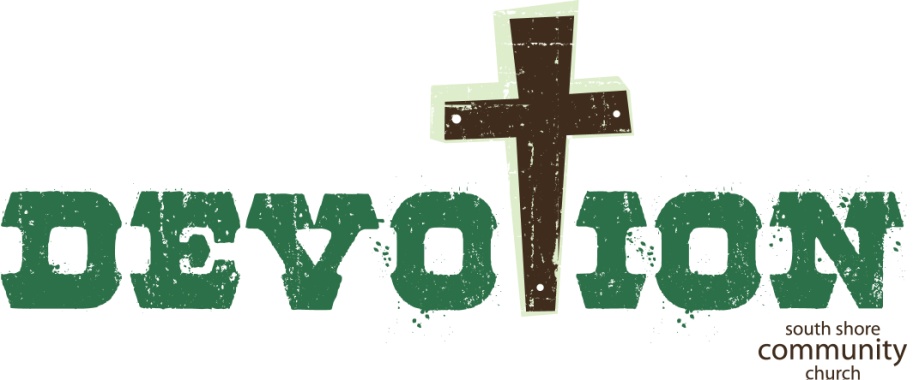